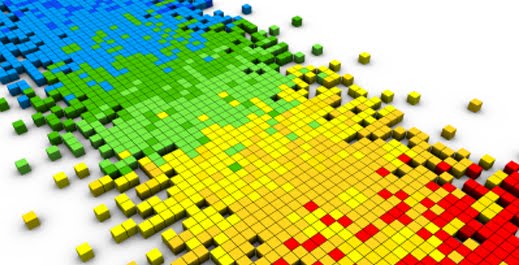 Cálculo Numérico
Aula 4 – Zeros de Funções
2014.1 - 09/04/2014
Prof. Rafael mesquita
rgm@cin.ufpe.br
Adpt. por Prof. Guilherme Amorim
gbca@cin.ufpe.br
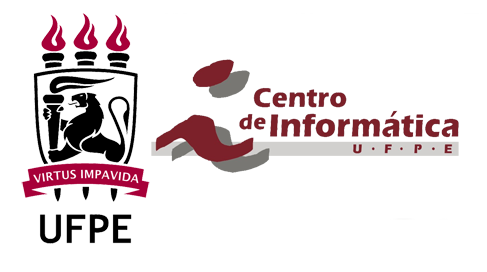 Últimas aulas...
Aritmética de máquina
Erros
Sistema de Ponto Flutuante F(b, t, e1, e2)
Arredondamento
Operações
E hoje?
Zeros de funções...
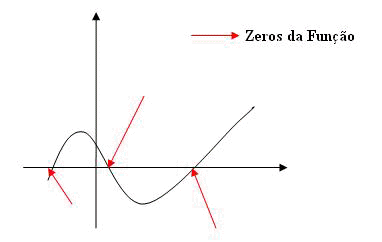 Introdução
Introdução
Podemos resolver f(x) = 0 por dois caminhos distintos
Métodos diretos
Métodos analíticos
Numero finito de operações
Processos particulares
Cada tipo de função deve possuir seu próprio caminho para a solução 
Métodos iterativos
Partem de uma aproximação inicial da solução
A cada iteração, uma nova aproximação é gerada
Até que uma solução satisfatória seja encontrada
Introdução
Para algumas equações, como as polinômiais de grau 2 existem fórmulas diretas para se encontrar as raízes 
Métodos diretos!
No entanto em polinômios de grau mais alto e no caso de funções mais complicadas essa tarefa não é trivial
Métodos iterativos!
Uso de aproximações
Precisão prefixada
Introdução
Idéia central de métodos numéricos baseados em aproximações para encontrar zeros de funções:
Localização ou isolamento das raízes
Obtenção de um intervalo contendo a raíz
Refinamento 
Melhorar a aproximação inicial do intervalo até que seja obtida a precisão prefixada
Aproximação Inicial
Graficamente, os zeros reais são representados pelas abscissas dos pontos onde uma curva intercepta o eixo x
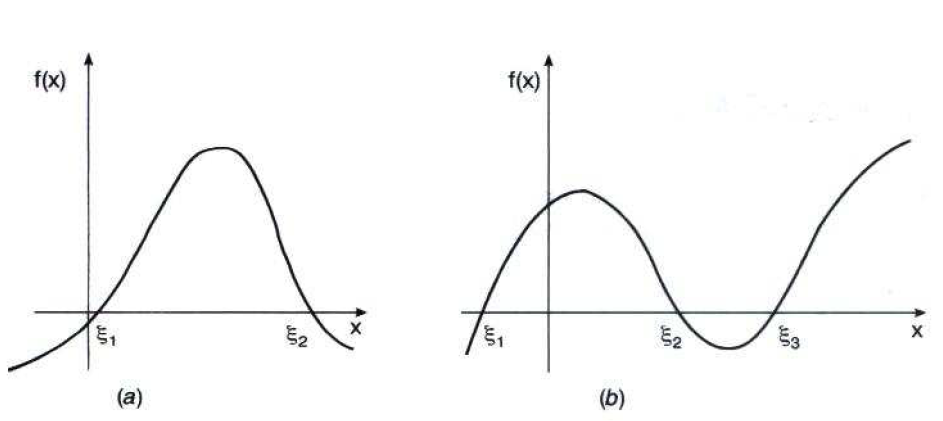 Aproximação Inicial
Aproximação Inicial
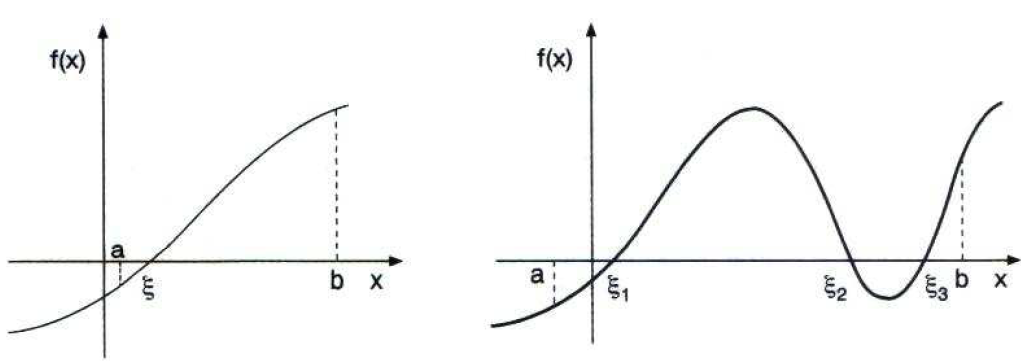 Aproximação Inicial
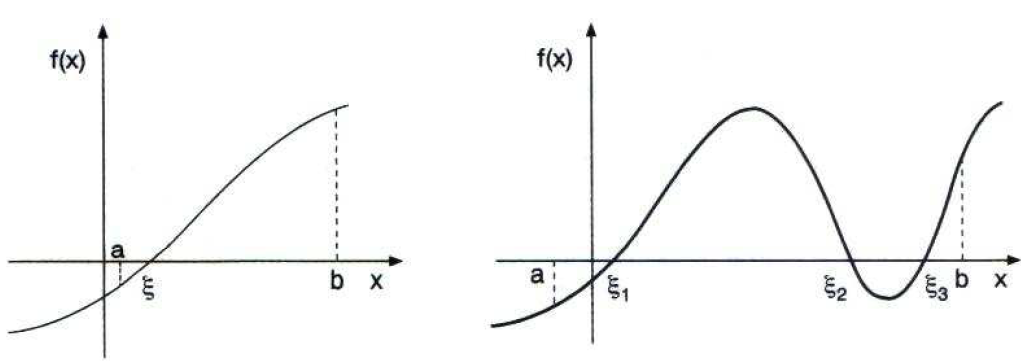 Não significa que exista exatamente uma raiz !
Aproximação Inicial
Graficamente
Se o teorema de bolzano for satisteito e, além disso,...
Se f’(x) existir e preservar o sinal em (a,b), então esse intervalo contém um único zero de f(x)
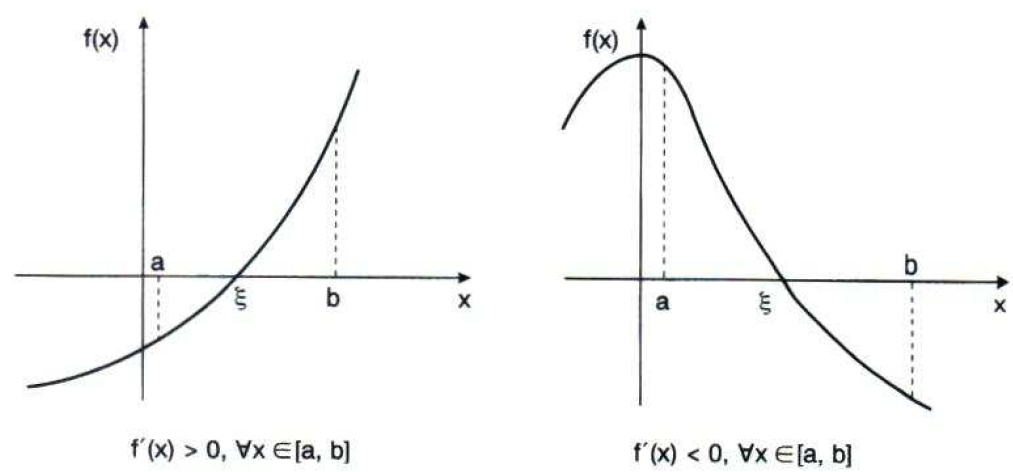 Aproximação Inicial
Aproximação Inicial
Conclusão:
Uma forma de isolar as raízes de f(x) é tabelar f(x) para diversos valores de x e analisar as mudanças de sinal de f(x) e o sinal da derivada nos intervalos em que f(x) mudou de sinal
Aproximação Inicial
Exemplo 1
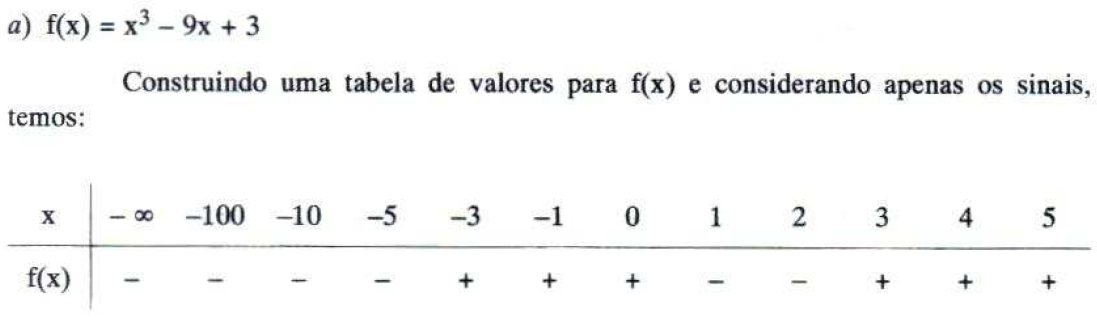 Aproximação Inicial
Exemplo 1
Intervalos contém pelo menos um zero de f(x)
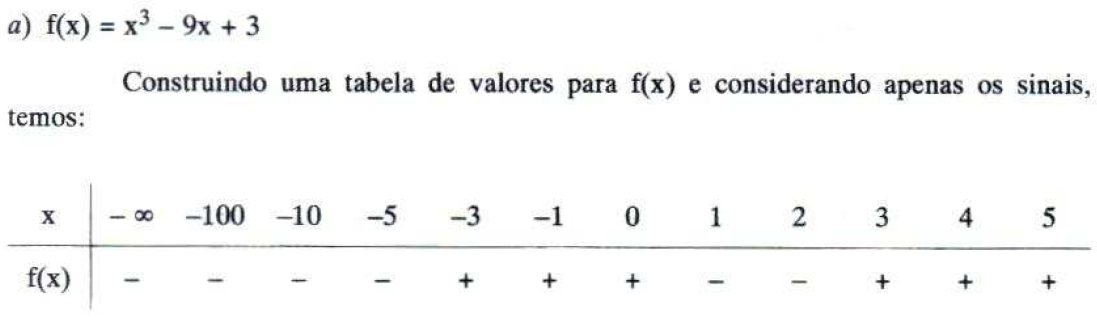 Aproximação Inicial
Exemplo 1
Intervalos contém pelo menos um zero de f(x)
Como o polinômio é de grau 3, sabemos que cada intervalo contem exatamente uma raíz!
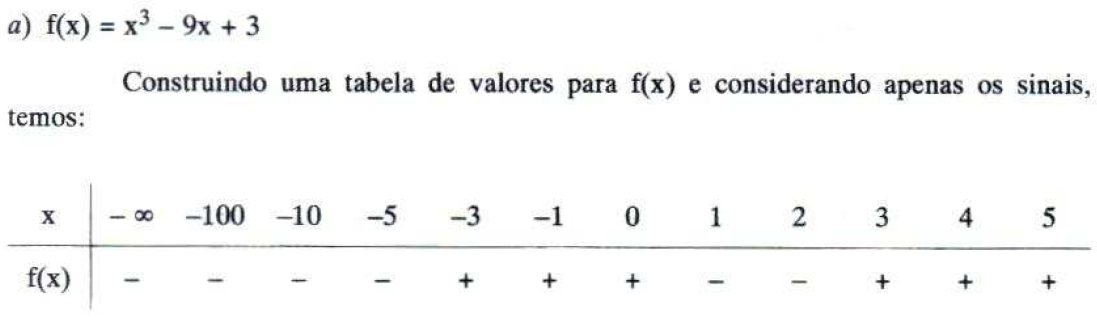 Aproximação Inicial
Exemplo 2
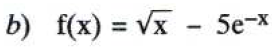 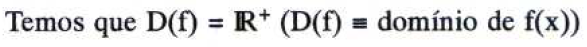 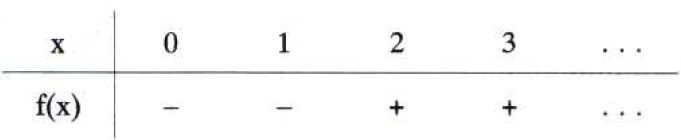 Intervalo contém pelo menos um zero de f(x)
Aproximação Inicial
Para saber se existe um único zero no intervalo, analisamos o sinal de f’(x)




f(x) é continua dentro do intervalo [1;2]
f’(x) não muda de sinal dentro do intervalo [1;2]
Como f(1).f(2)<0, concluímos que existe exatamente uma raíz no intervalo [1;2]
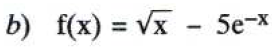 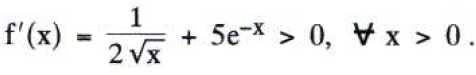 Aproximação Inicial
Exemplo 2.1
f(x)=sen(x)+ln(x)
g(x)=h(x)
g(x)=sen(x)
h(x)=-ln(x)
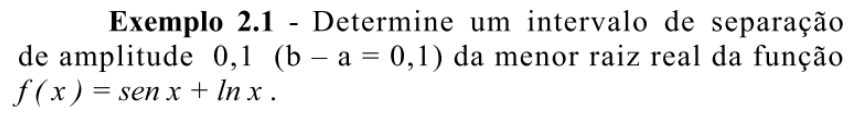 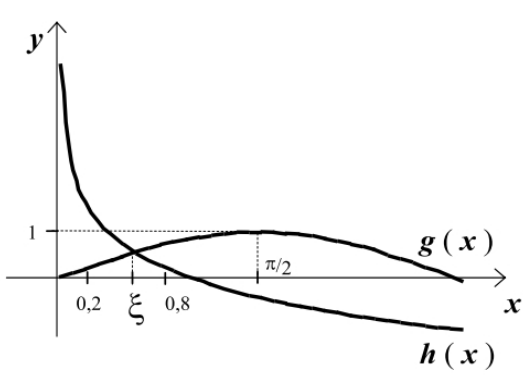 Métodos
Com o estudo do gráfico e o estudo analítico, chegamos a resultados aproximados, mas ainda distantes do ideal...
Precisamos de métodos para ir um pouco mais além..
Importante notar que os métodos que vamos estudar nesta aula partem sempre de um intervalo de separação..
Método da Bisseção
Método da bisseção
Método da bisseção - Algoritmo
Poderíamos, ocasionalmente, trocar o “ou” por um “e”....
Também poderíamos desconsiderar um dos dois testes de precisão
Qual a primeira solução que poderíamos utilizar?
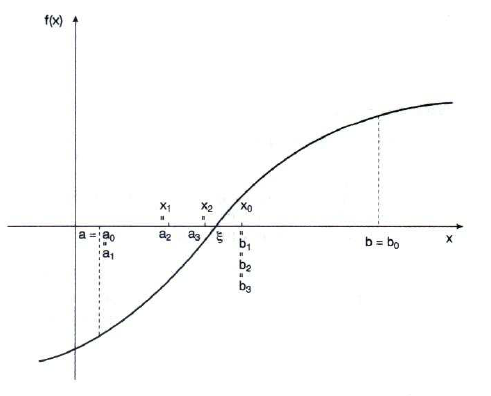 Exemplo 2.2
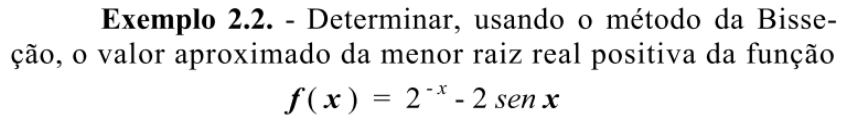 f(x)
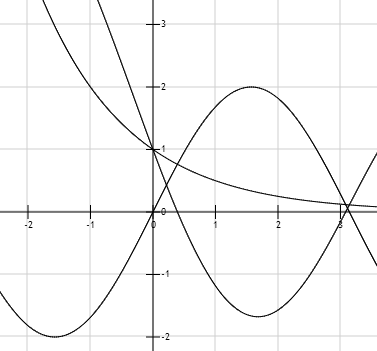 Exemplo 2.2
Exemplo 2.2
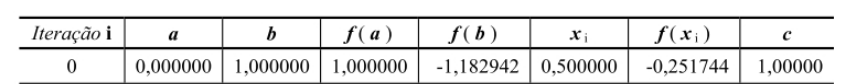 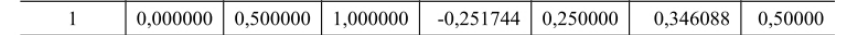 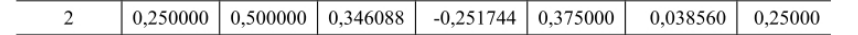 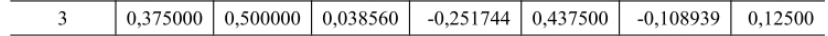 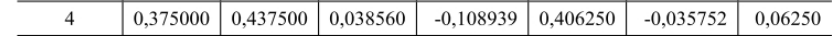 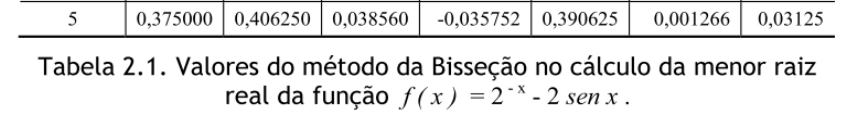 Exemplo 2.2
Notar que em cada iteração o valor de xi vai se aproximando do valor real (0,391158).
Na iteração 5, chegamos ao valor 0,390625.
Importante: O método não funciona se a função considerada apenas tangenciar o eixo dos x.
Exercícios
Como definir uma aproximação suficientemente boa?
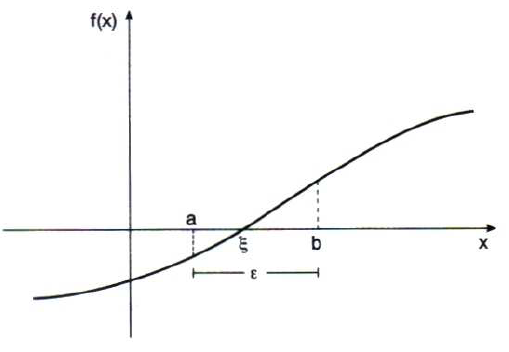 Convergência
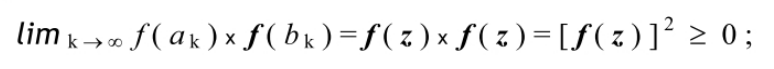 Convergência
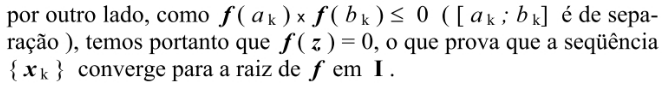 Precisão preestabelecida
Método da falsa posição
ou Método das Cordas
Falsa posição
Falsa posição
Idéia geométrica
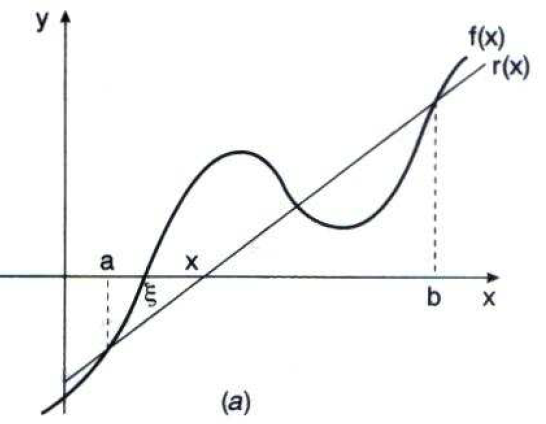 Falsa posição
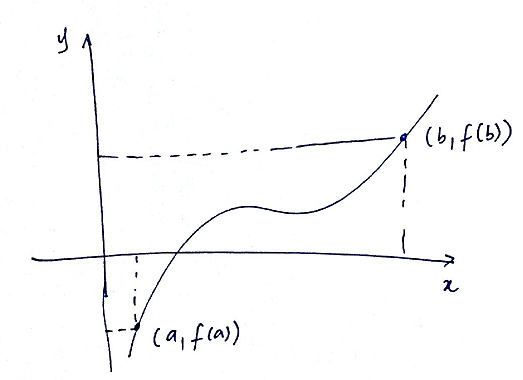 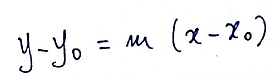 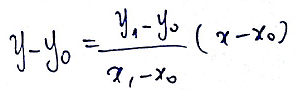 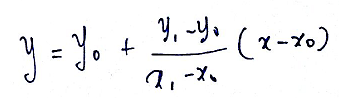 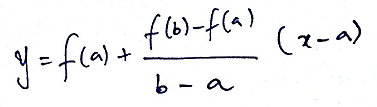 Falsa Posição
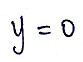 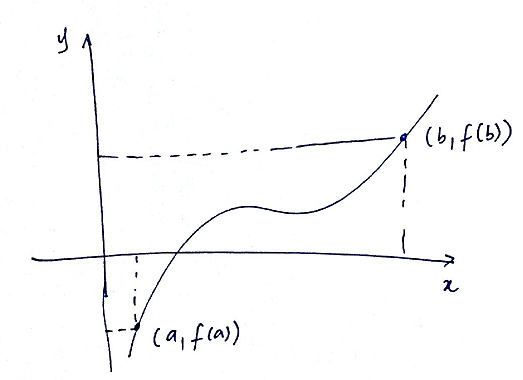 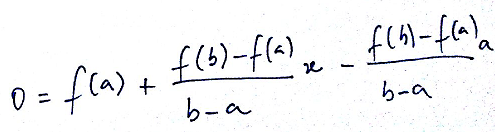 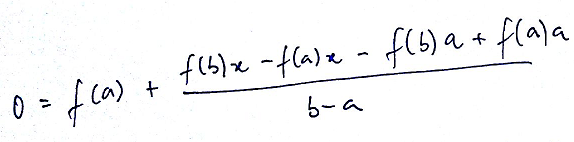 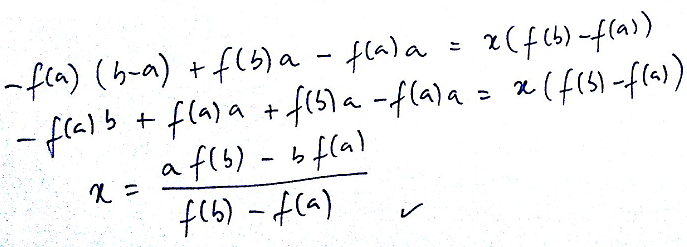 Falsa posição
Falsa posição
Exemplo 2.3
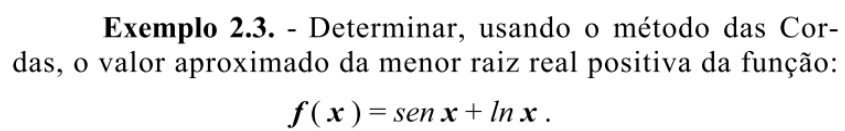 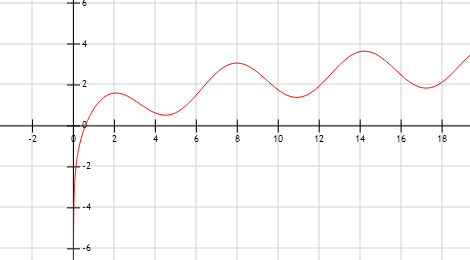 Exemplo 2.3
Como vimos no exemplo 2.1, já podemos começar com o intervalo [0,5; 0,6].





Nesse caso não utilizamos a amplitude como critério de parada. Nas próximas aulas estudaremos mais em detalhes...
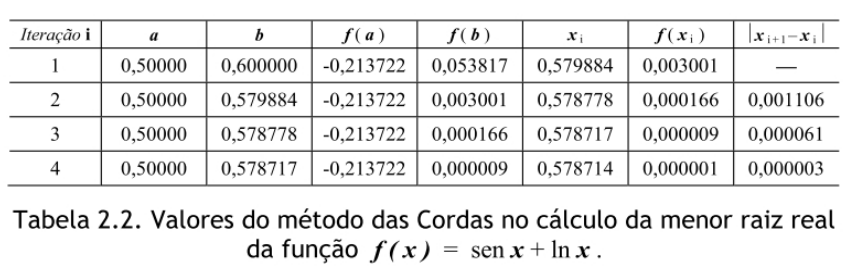 Exercícios